Освобождения Кубани от фашистских захватчиков
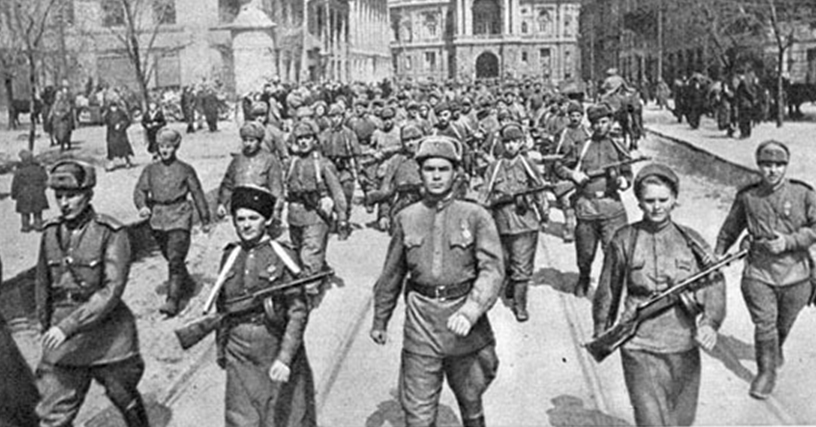 Тема: 
«Освобождения Кубани от фашистских захватчиков»
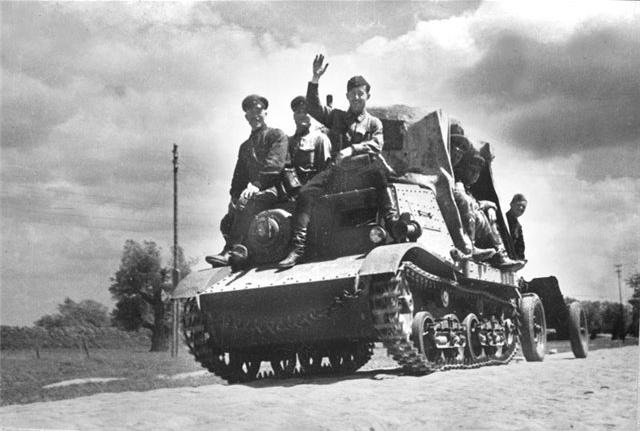 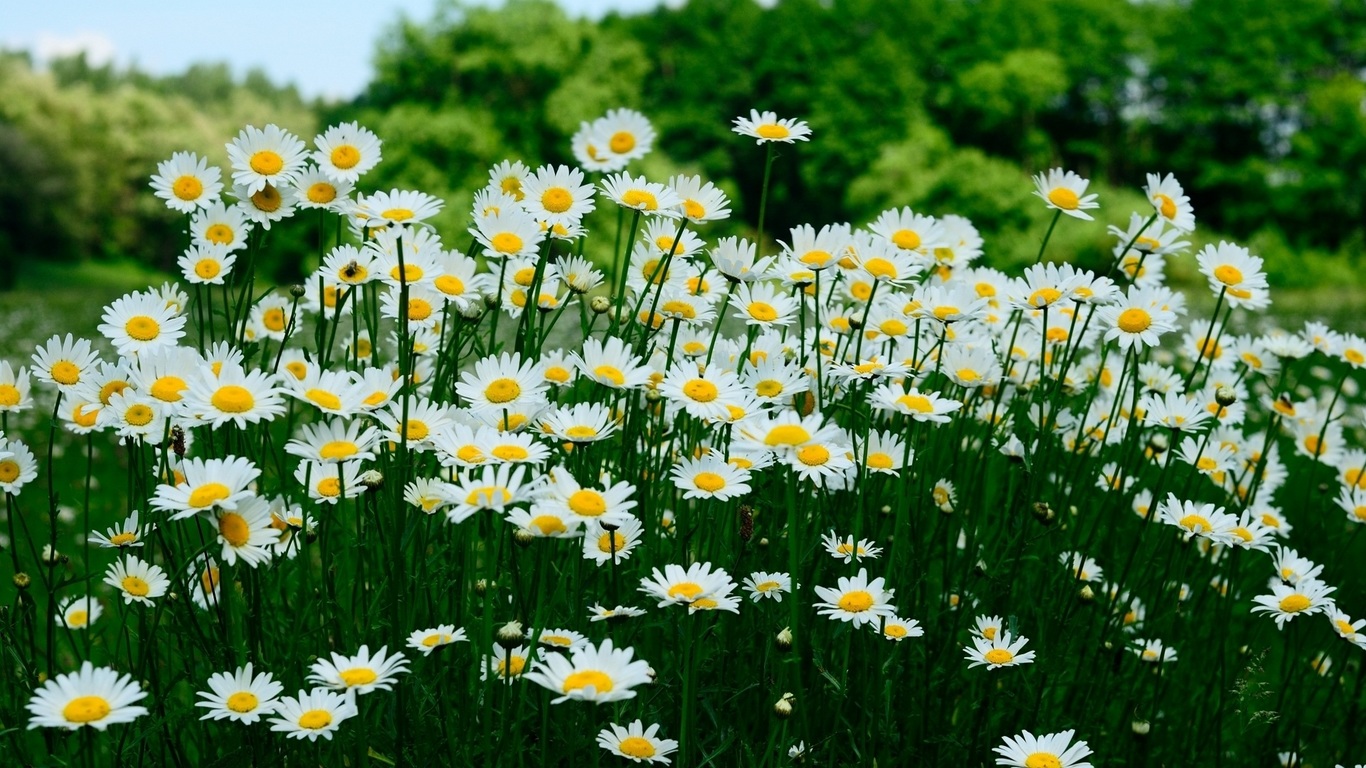 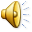 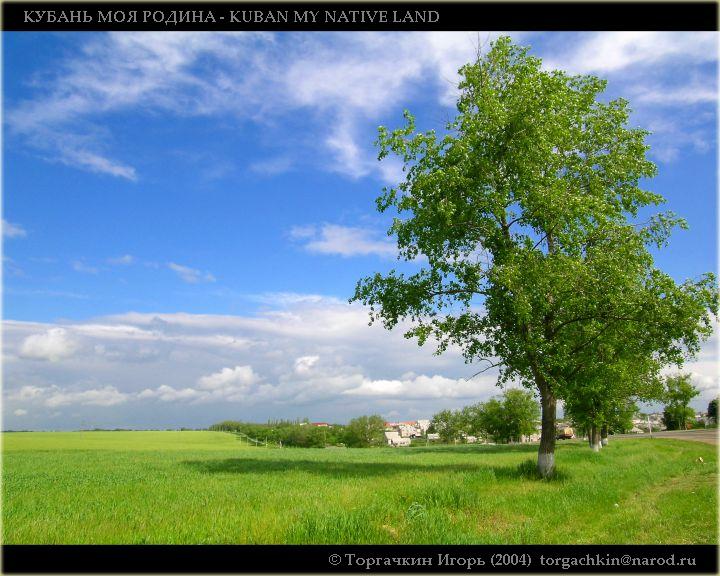 Такою все дышало тишиной, что вся земля еще спала, казалось.Кто знал, что между миром и войной,всего каких – то пять минут осталось!
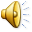 22 ИЮНЯ 1941 ГОДА
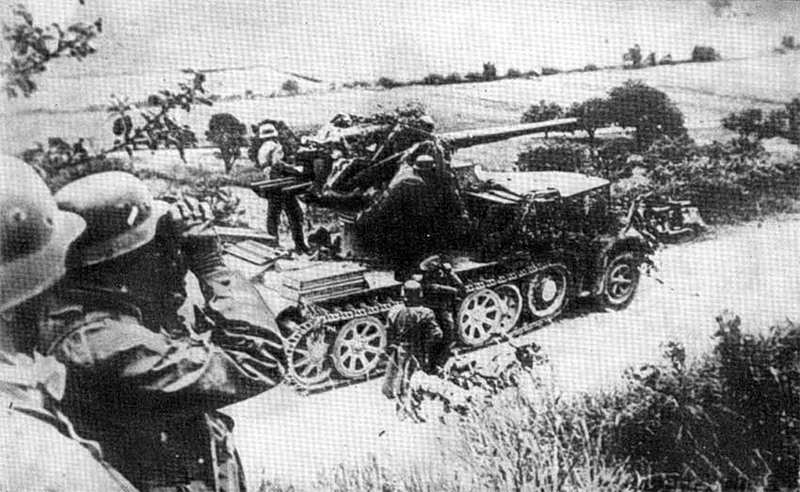 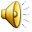 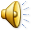 1941 год
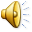 22 июня
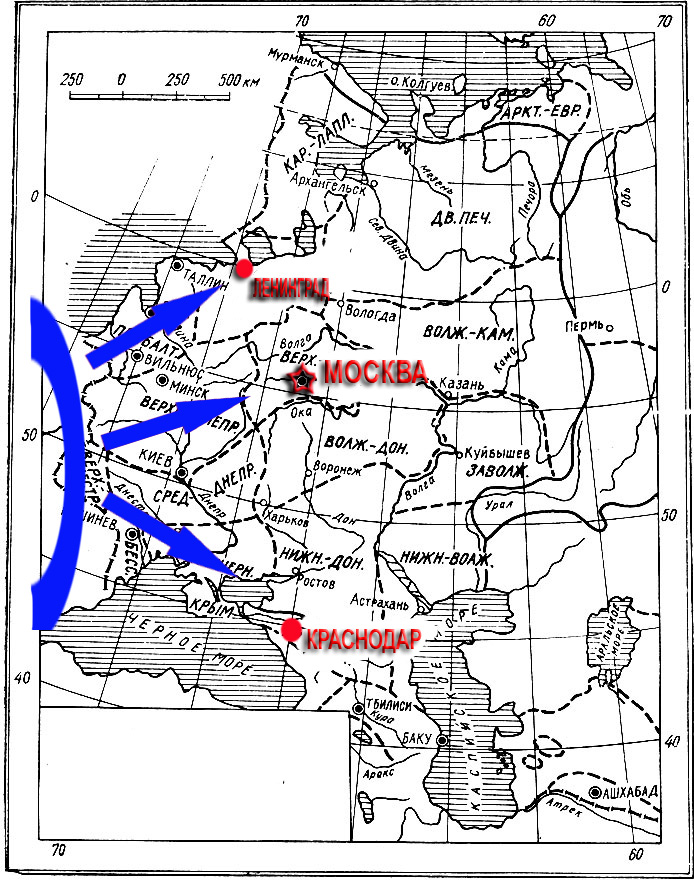 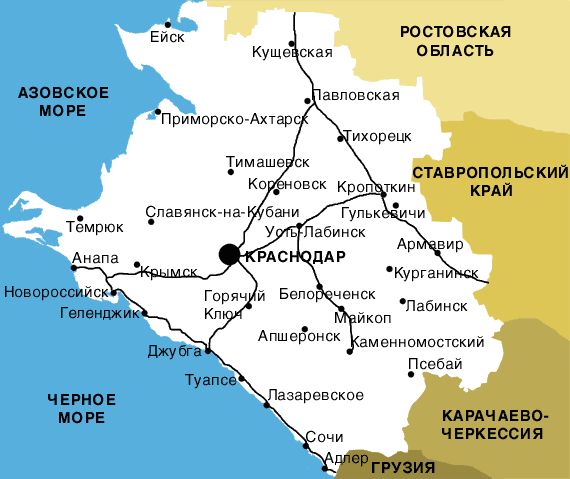 25 июля 1942 года
 фашисты вступили 
на территорию
Краснодарского края
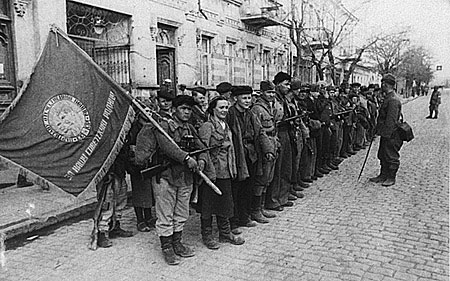 В ряды Красной Армии
вступило более 600 тысяч кубанцев.
Кубанские казаки в боях за Родину
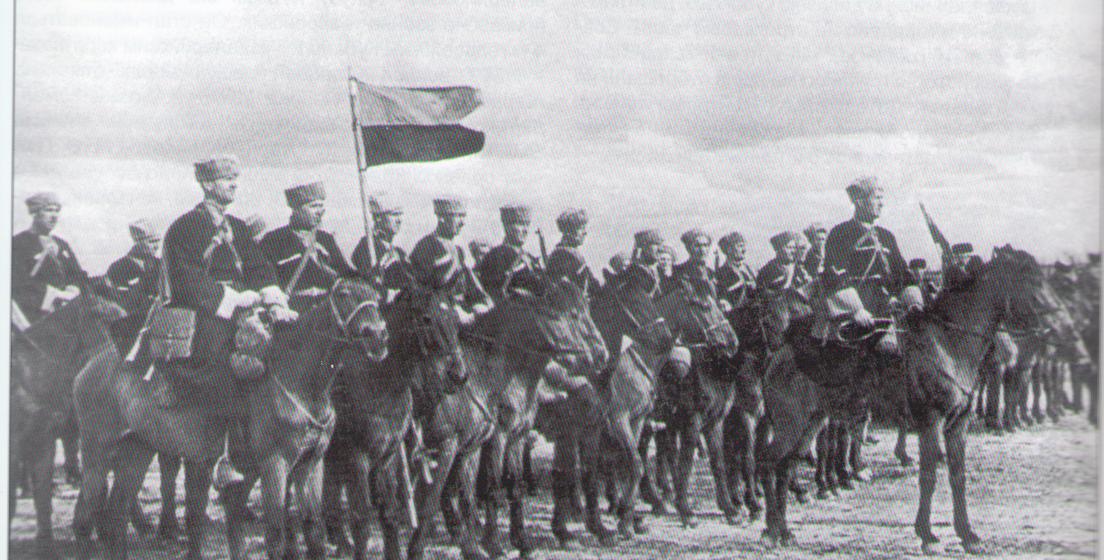 Малая земля
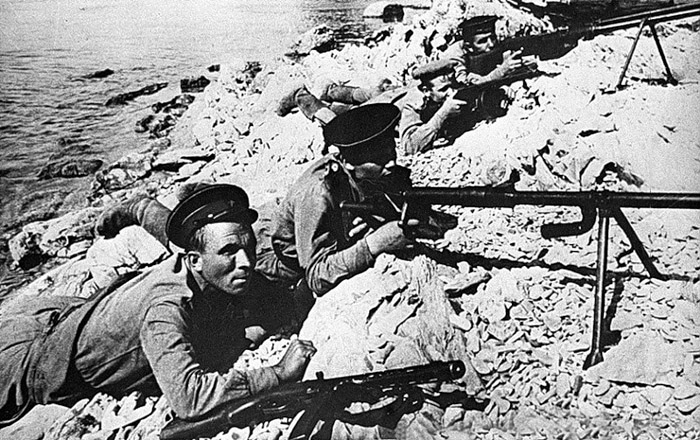 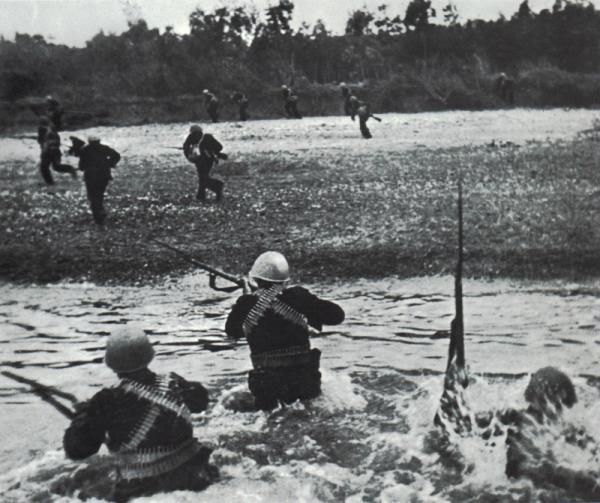 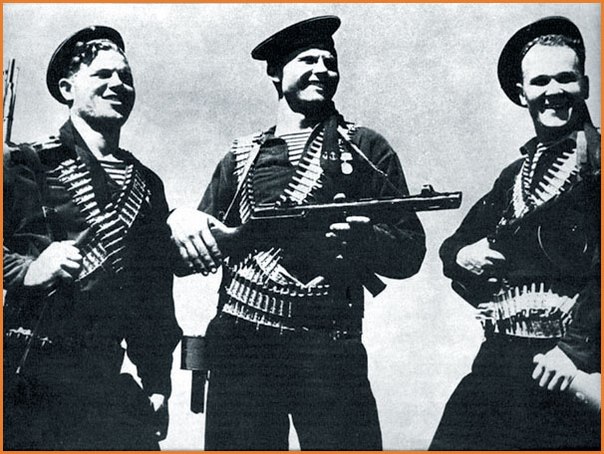 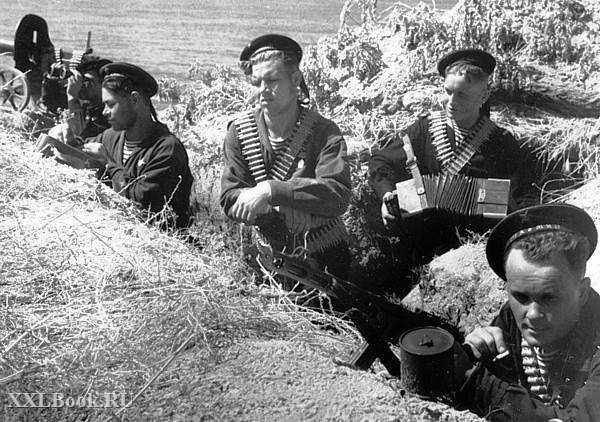 225 дней и ночей длилась оборона Новороссийска
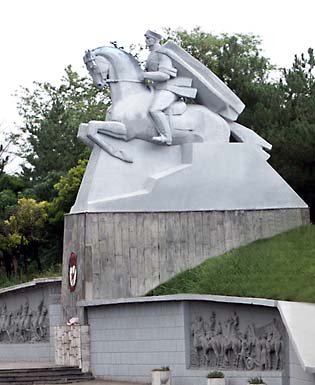 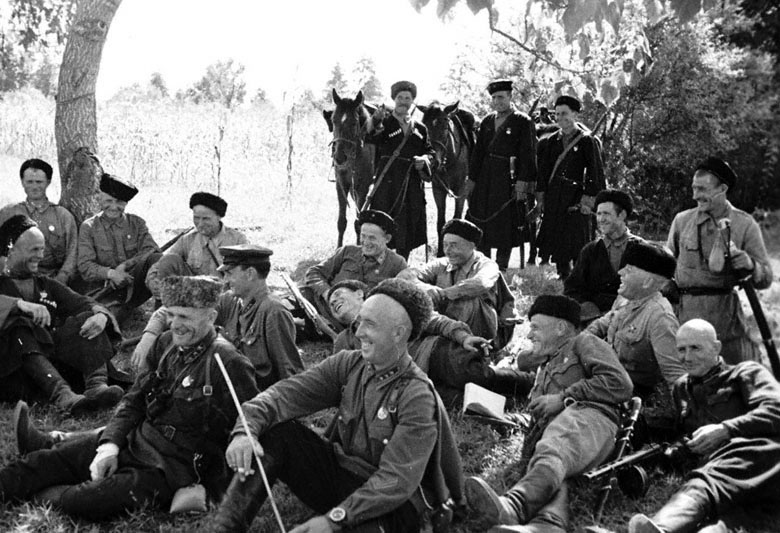 «ЗДЕСЬ, В АВГУСТЕ 1942г СТОЯЛИ НАСМЕРТЬ, ЗАЩИЩАЯ ВОРОТА КАВКАЗА, ГВАРДЕЙЦЫ 4- ГО КУБАНСКОГО КАВАЛЕРИЙСКОГО КОРПУСА, УДИВИВ МИР СВОЕЙ СТОЙКОСТЬЮ И ВЕЛИЧИЕМ ДУХА».
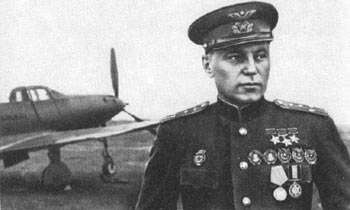 Покрышкин Александр Иванович
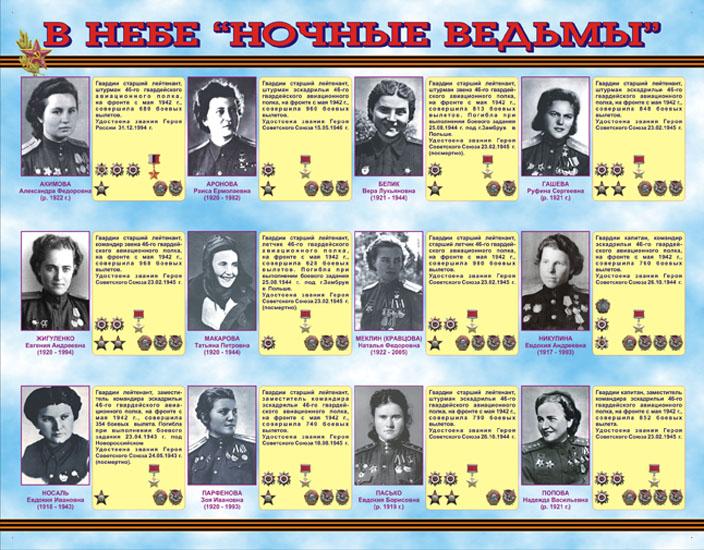 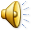 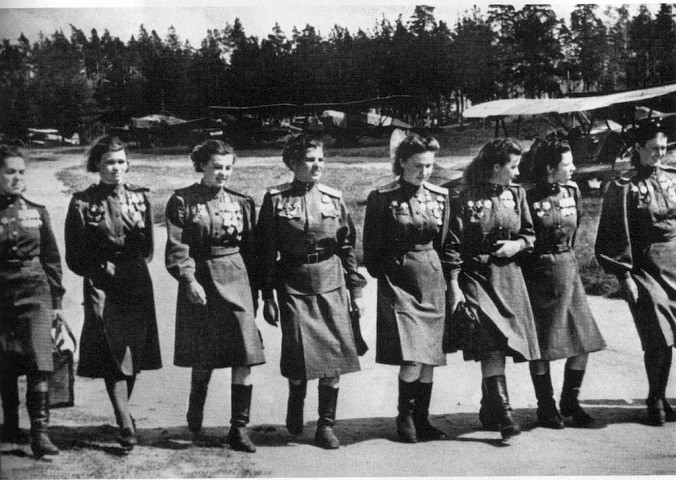 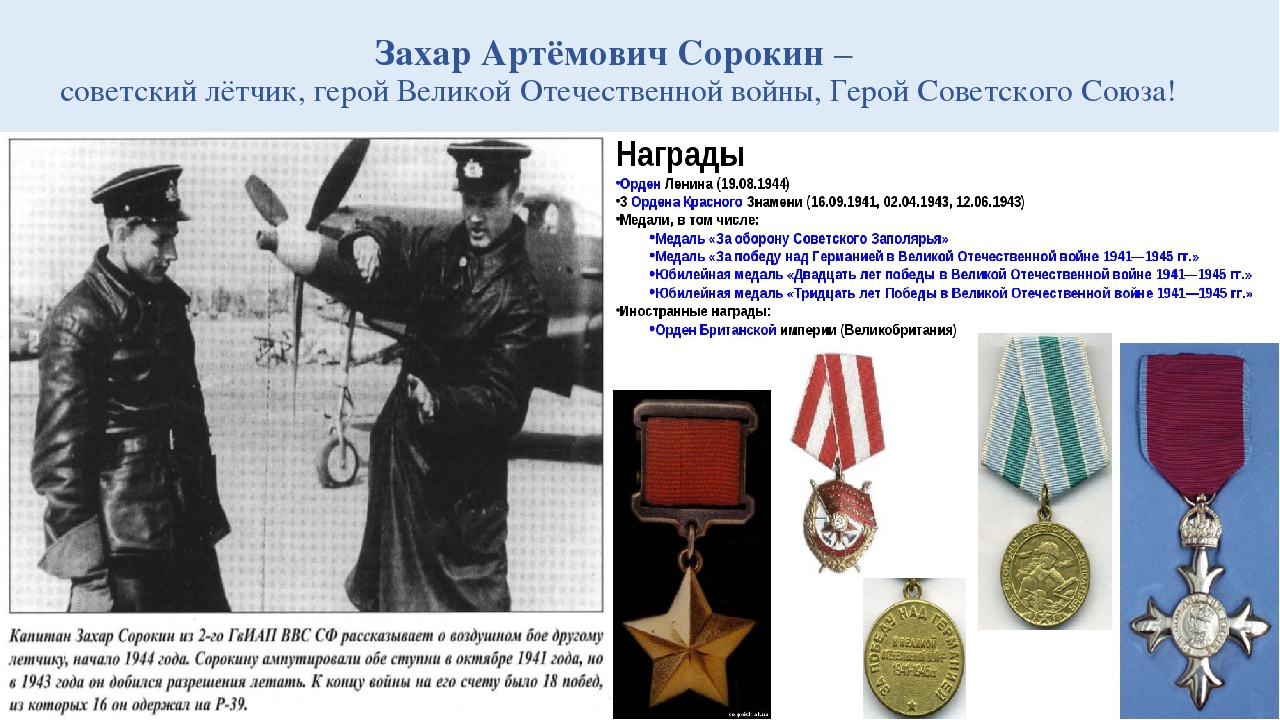 9 октября 1943 года 
ОСВОБОЖДЕНИЕ КУБАНИ
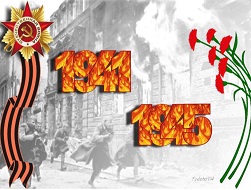 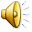 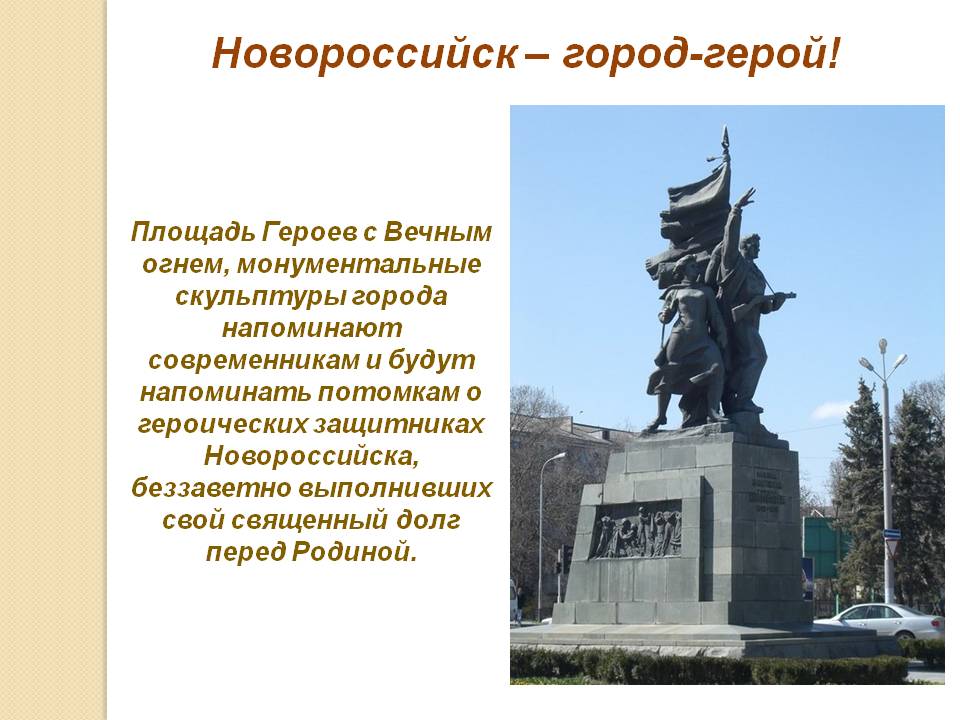 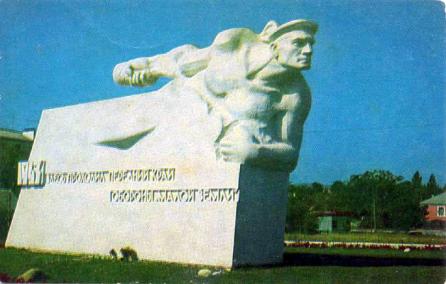 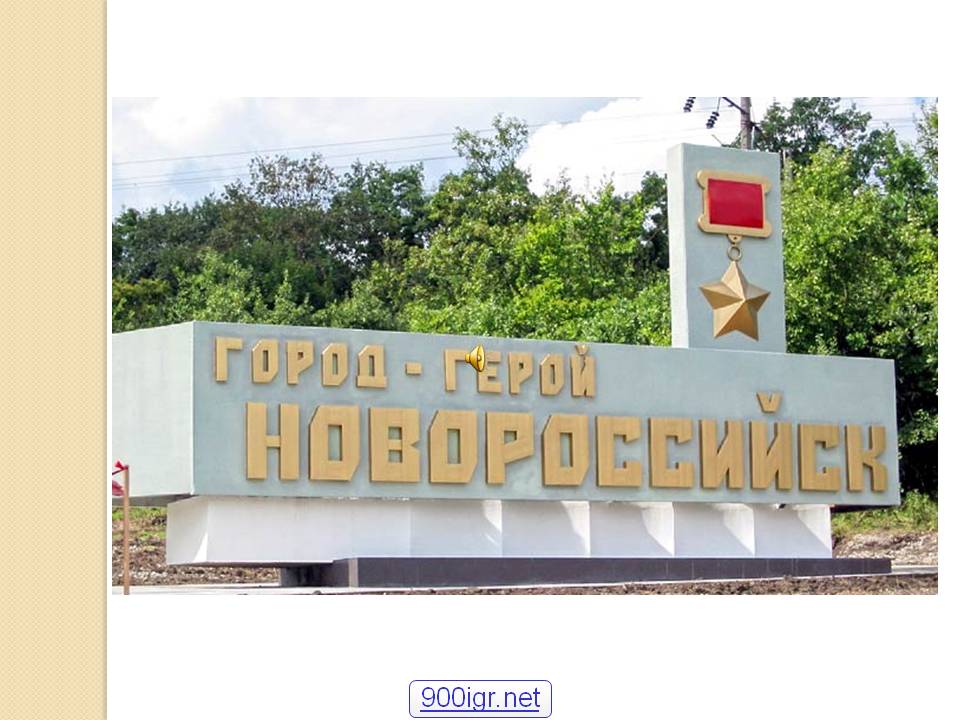 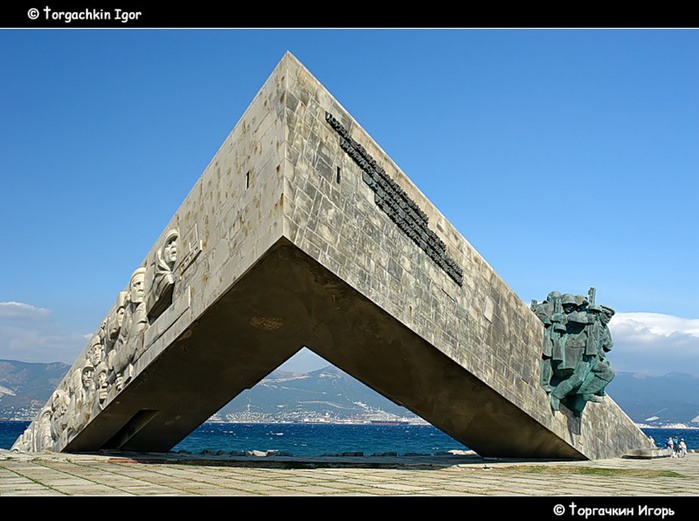 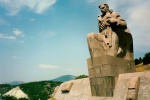 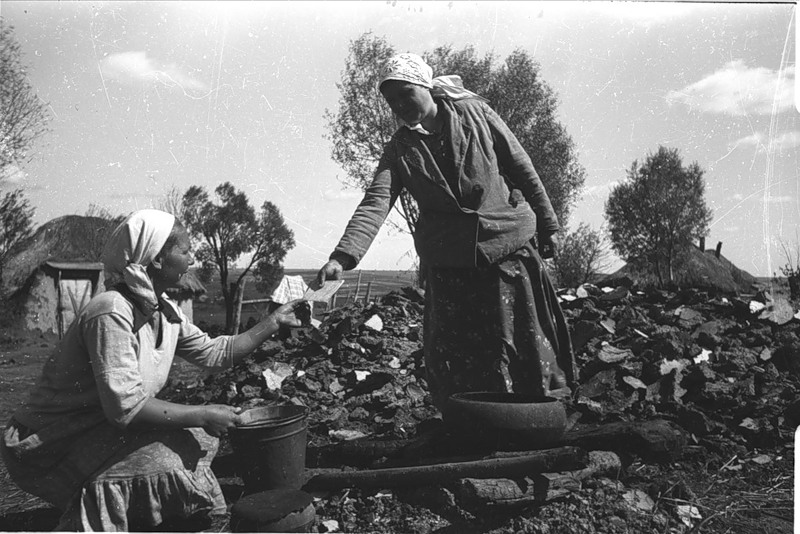 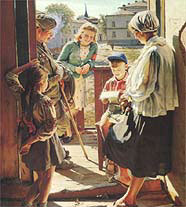 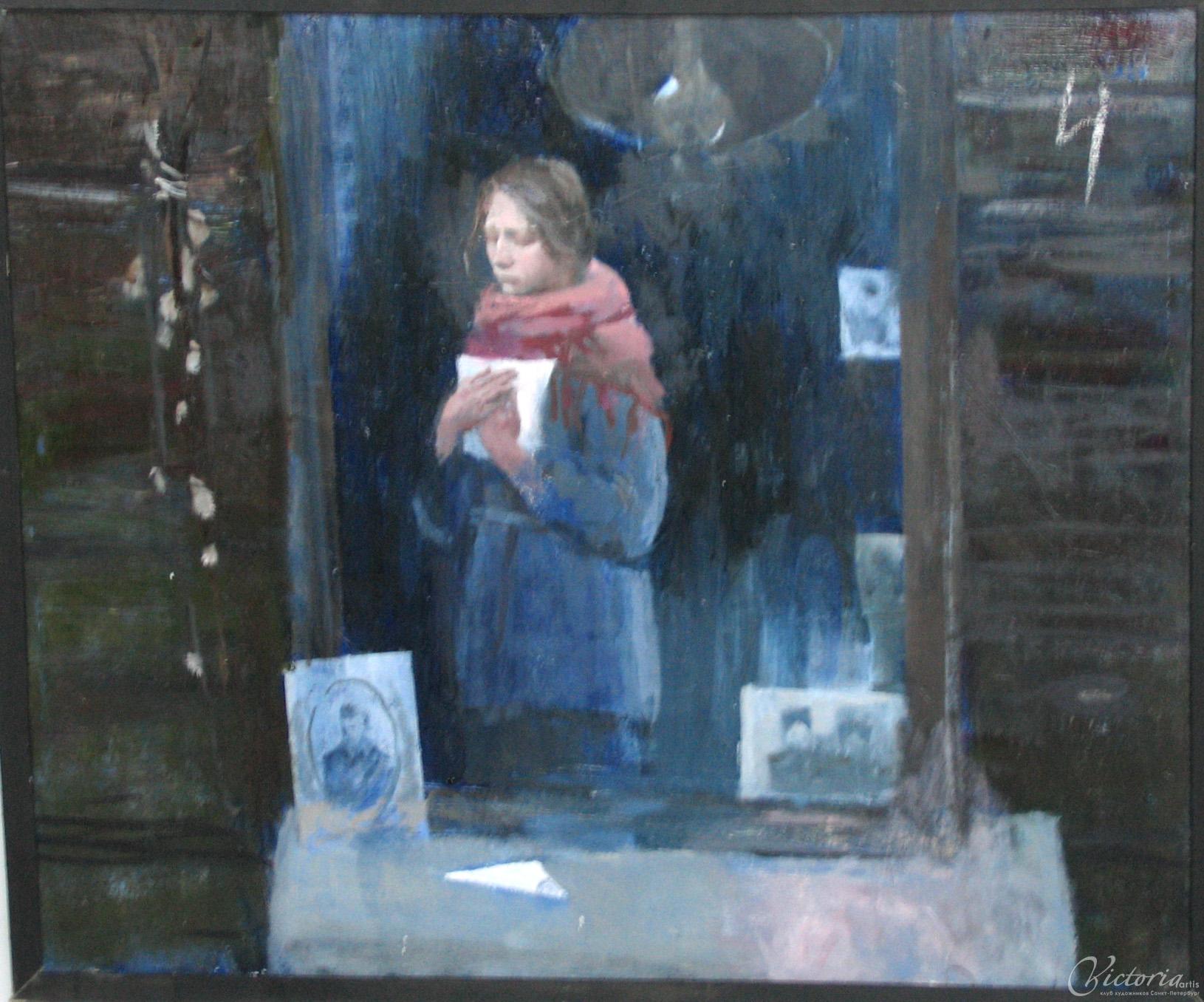 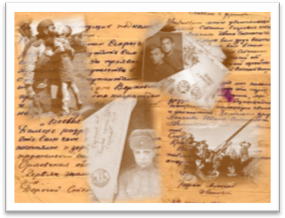 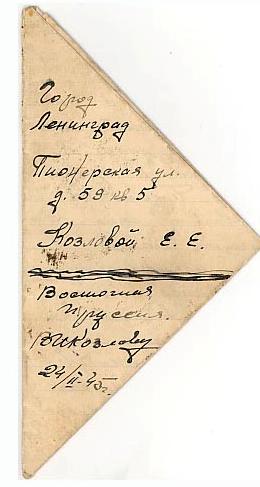 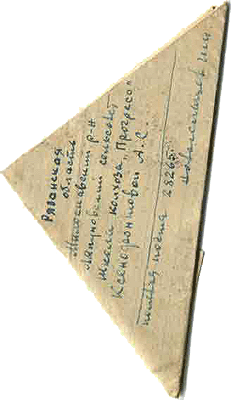 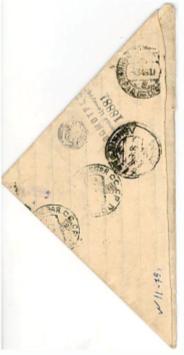 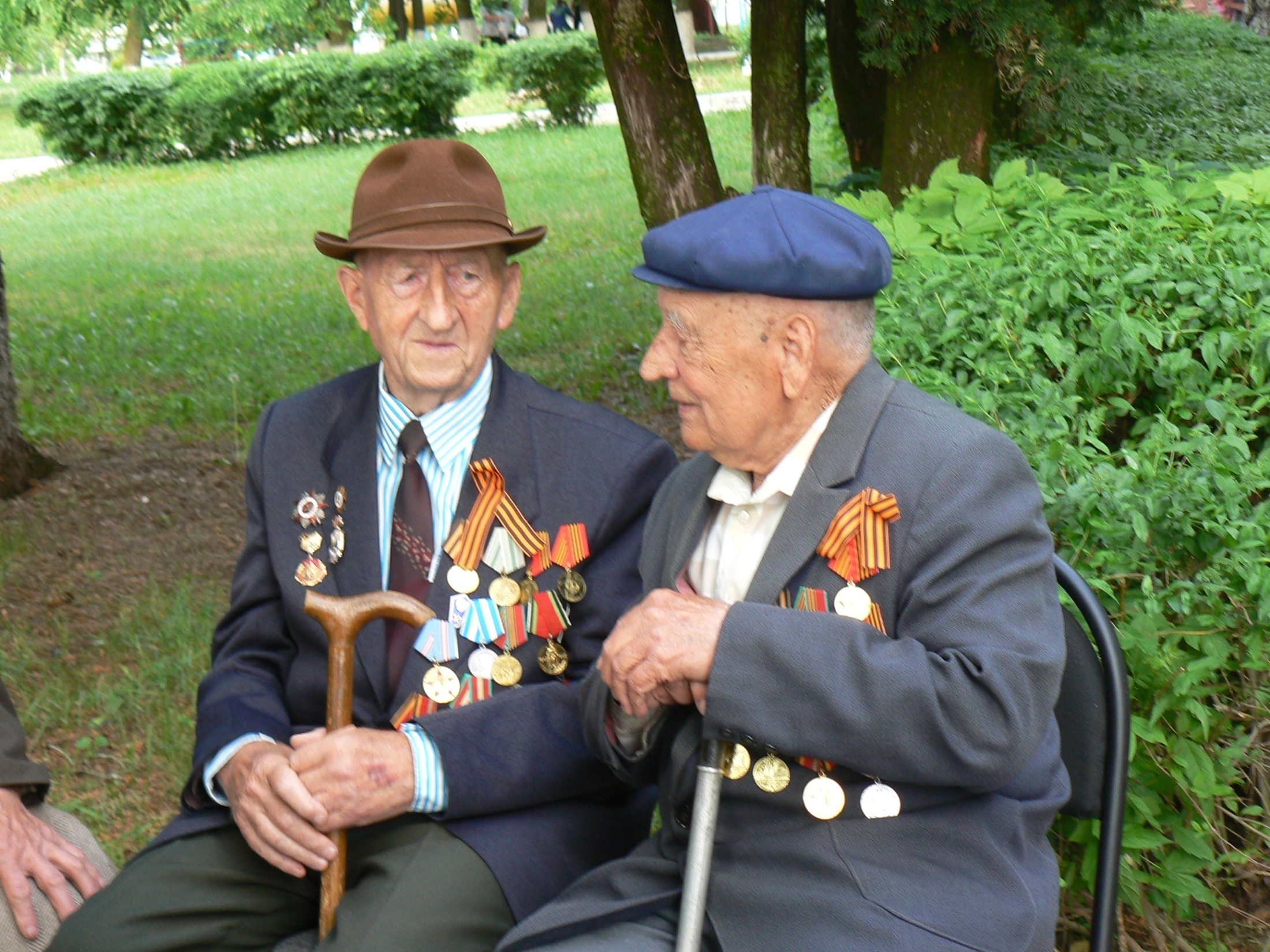 Они сегодня рядом с нами
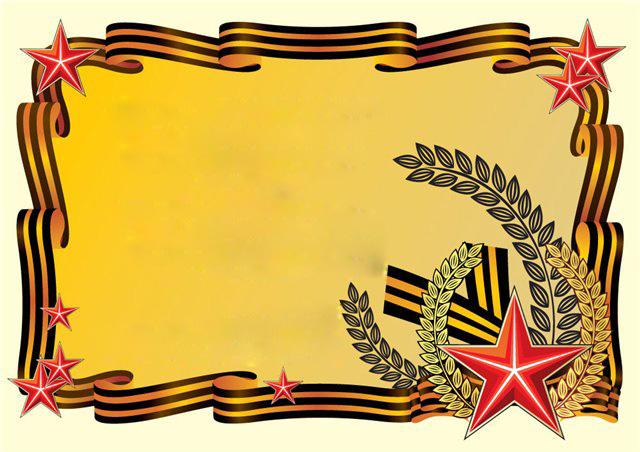 Здравствуйте, уважаемый ветеран!
От всей души от всего сердца поздравляем Вас
 с Великим праздником – Днём Победы! Желаем вам крепкого здоровья, праздничного настроения и долгих лет жизни. Будьте счастливы и радуйтесь каждой минутой своей жизни.
Я хочу выразить вам свою благодарность. 
Если бы не вы, то и нас всех сейчас не было бы. 
 Ваш подвиг, героизм и мужество навсегда останутся 
в наших сердцах. 
 Спасибо вам за все!
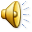 Низкий Вам поклон, дорогие ветераны! Мы будем о Вас помнить всегда! 
                                                                   Ученики 2 «А» класса
СПАСИБО ЗА УРОК!
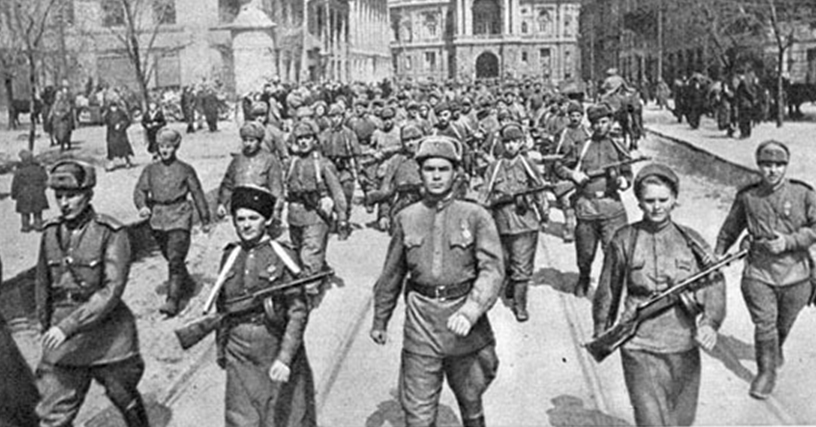